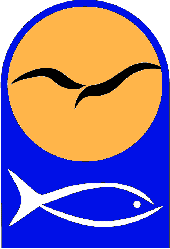 Mike Lopazanski
NC Dept of Environmental Quality
Division of Coastal Management
15A NCAC 7M .0400 Coastal Energy Policies

February 14, 2018
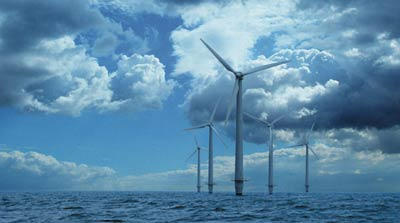 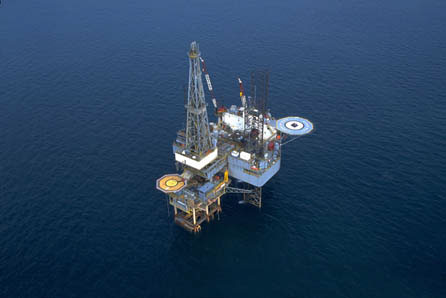 NC Ocean Jurisdiction
State boundaries established by fed Submerged Lands Act (1953) & Territorial Sea Proclamation (1988)
NC – Mean High Tide to 3 Miles
Federal – Territorial Sea (12 mi) EEZ (200 mi)
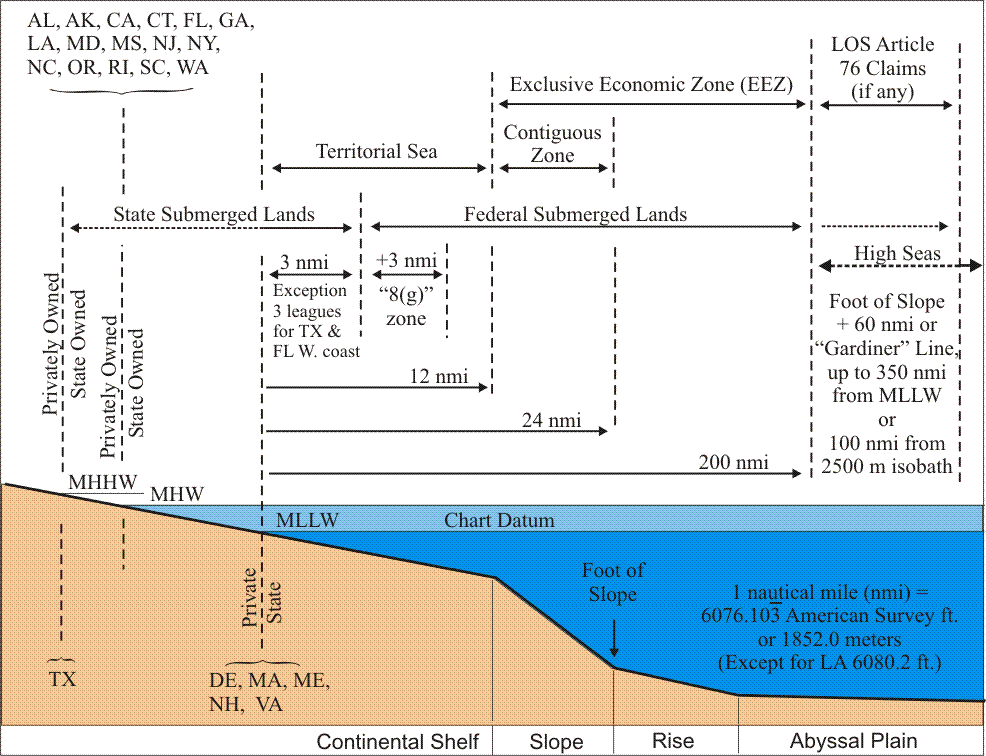 Federally licensed activities must be consistent with NCCMP; federal activities must be consistent to max extent practicable
After a coordinated state review, DCM issues either a consistency concurrence or denial
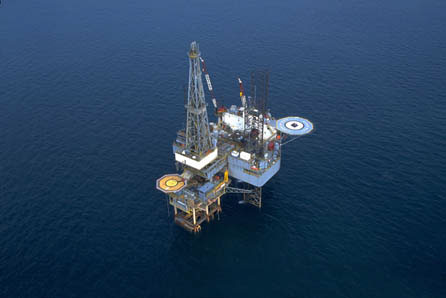 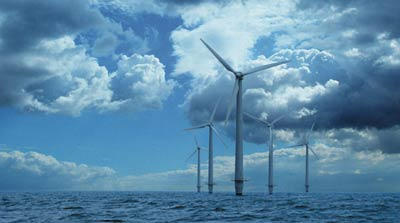 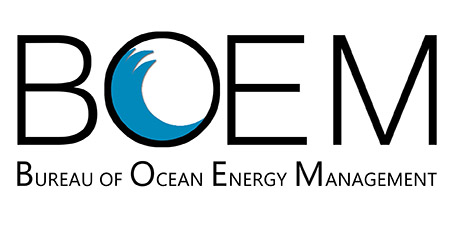 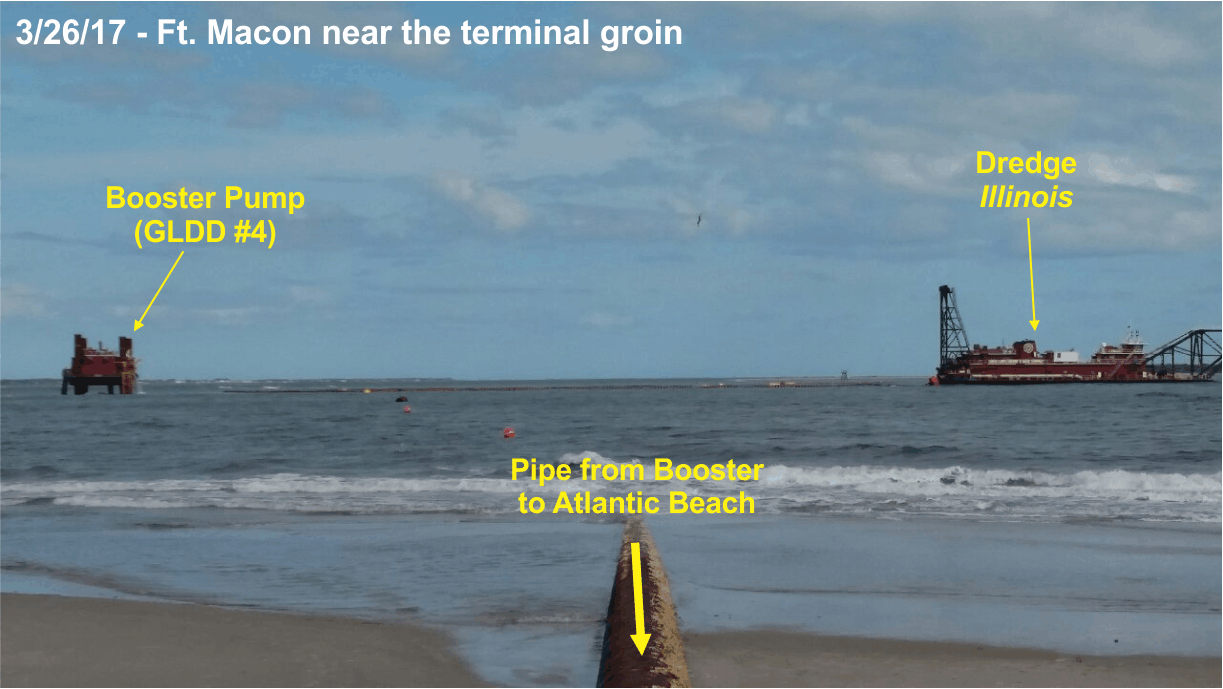 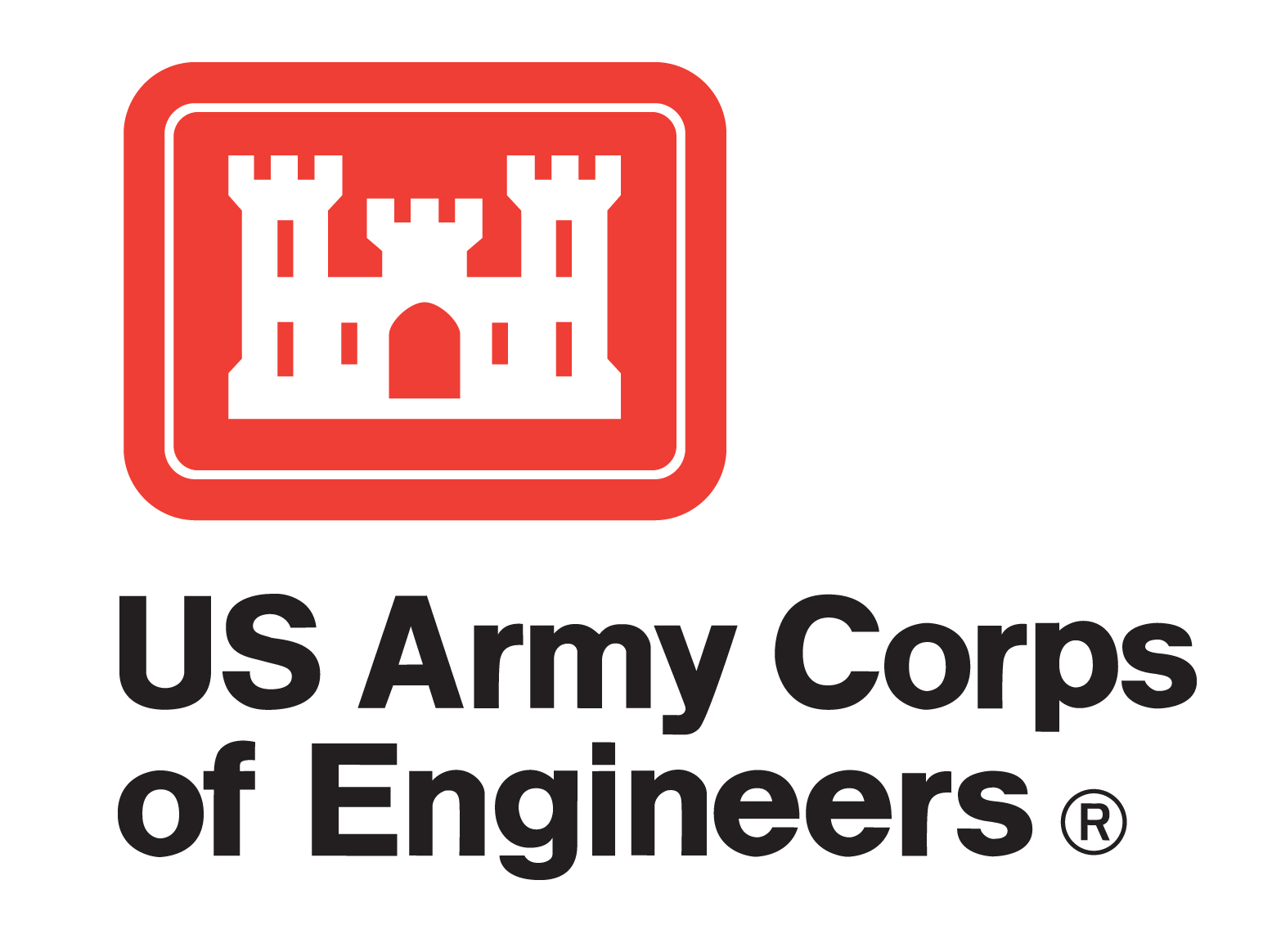 Carteret Co. Shore Protection Office
Consistency Components 
N.C. program received approval from NOAA
in 1978 pursuant to federal CZMA

Administrative rules & policies of the CRC and local land use plans. 
Ex. Order 15 (issued by Gov. Hunt) requires other state agency actions to be consistent with the NC Coastal Program.
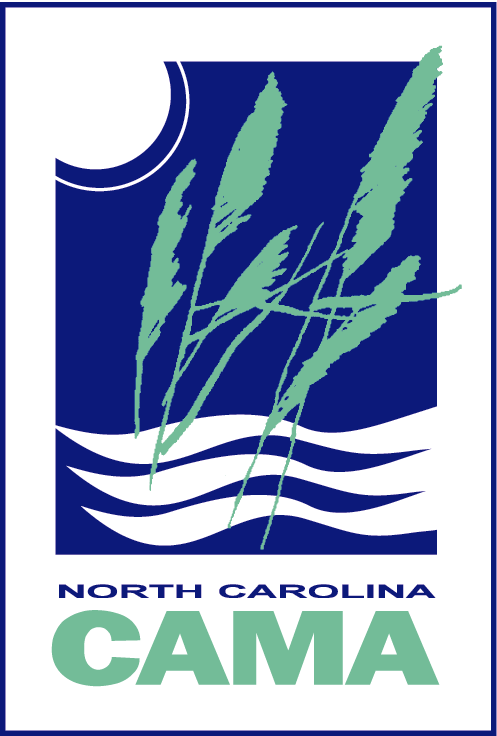 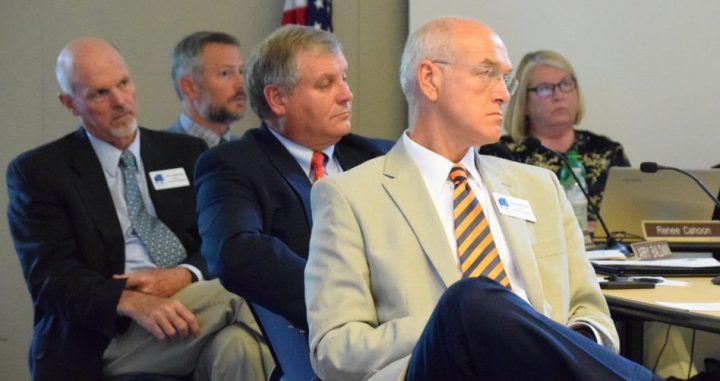 Ocean Energy Project Authorities

Outer Continental Shelf Lands Act (OCLA)
Fed Coastal Zone Management Act (CZMA)
NC CAMA
15A NCAC 7M.0400 Coastal Energy Polices
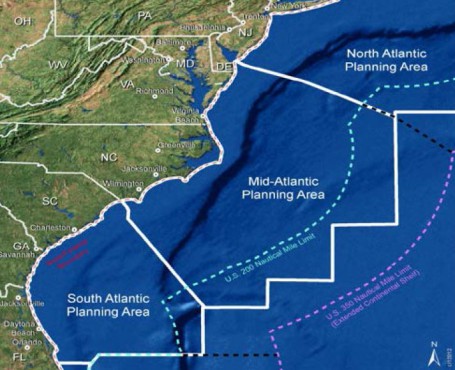 Coastal Energy Policies 15A NCAC 7M .0400

Originally adopted 1979
Broad and general policies
Focused on land-based energy facilities

1993 DCM NC Ocean Resources Task Force
Recommended CRC amend energy policies to clarify information needs for consistency reviews

1996 CRC Amendments
Expanded definition of major energy facilities
Identified specific sensitive areas (offshore hard bottom, SAV, PNAs, fish spawning areas, turtle nesting beaches, Reserves, Refuges, historic sites, shipwrecks/reefs)
Required mitigation of impacts
Address the scenic qualities of the coastal area
Fishing, navigation, recreational impacts
Geologically unstable areas
Decommissioning
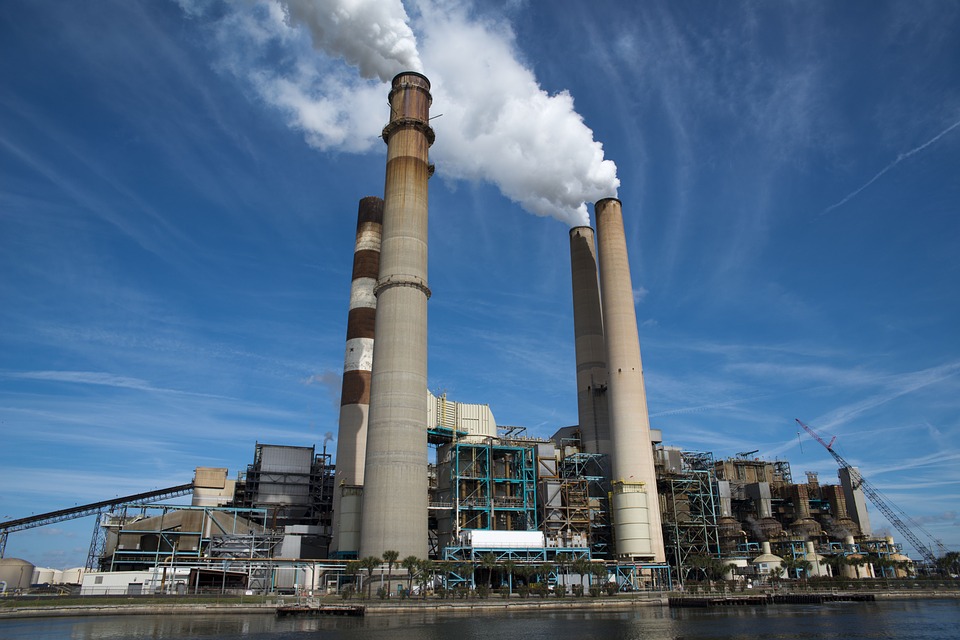 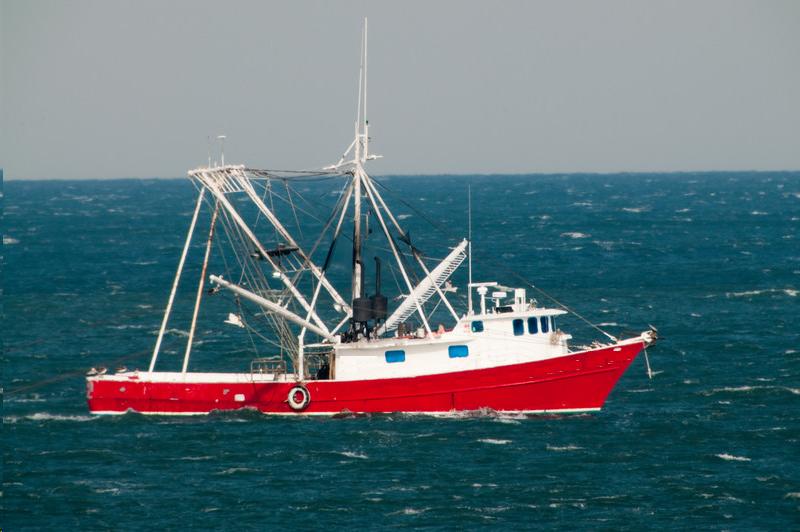 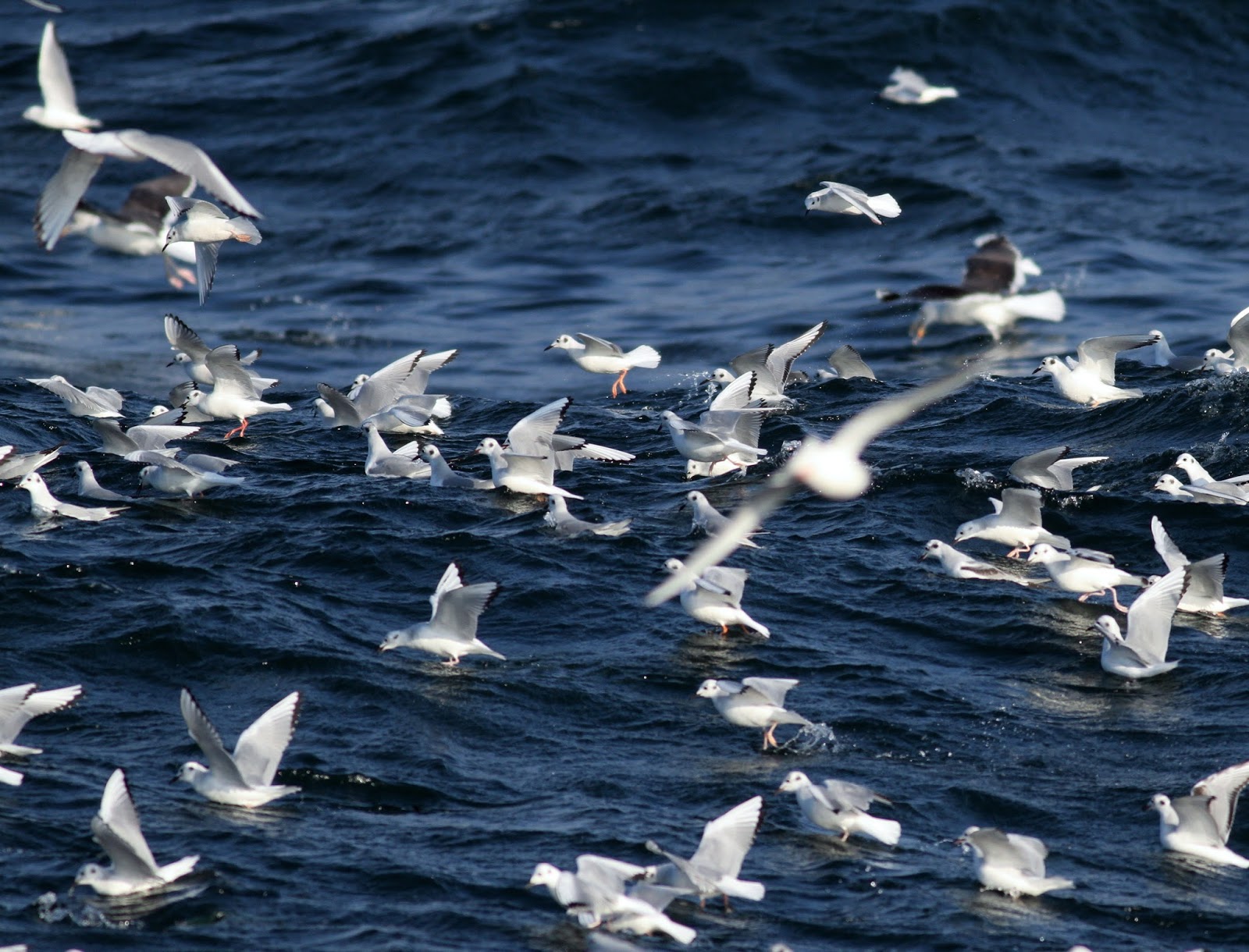 2009 DCM Ocean Policy Steering Committee
Alternative Energy Recommendations

 Review 7M Energy polices

Expand to address new technologies

Allow alternative energy facilities as water-dependent structures

Allow transmission lines to cross the beach front

Coordinate with EMC wind energy efforts
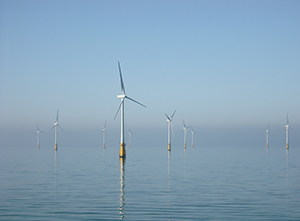 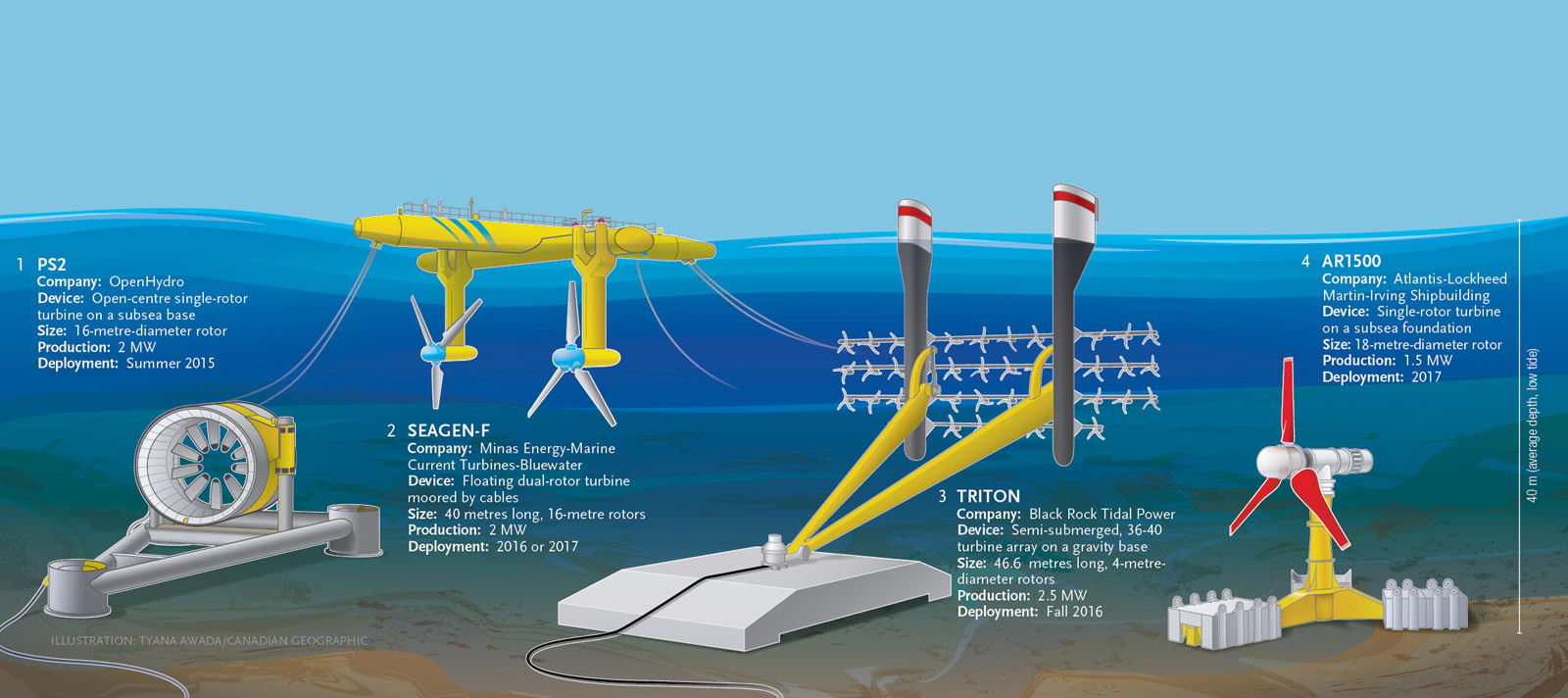 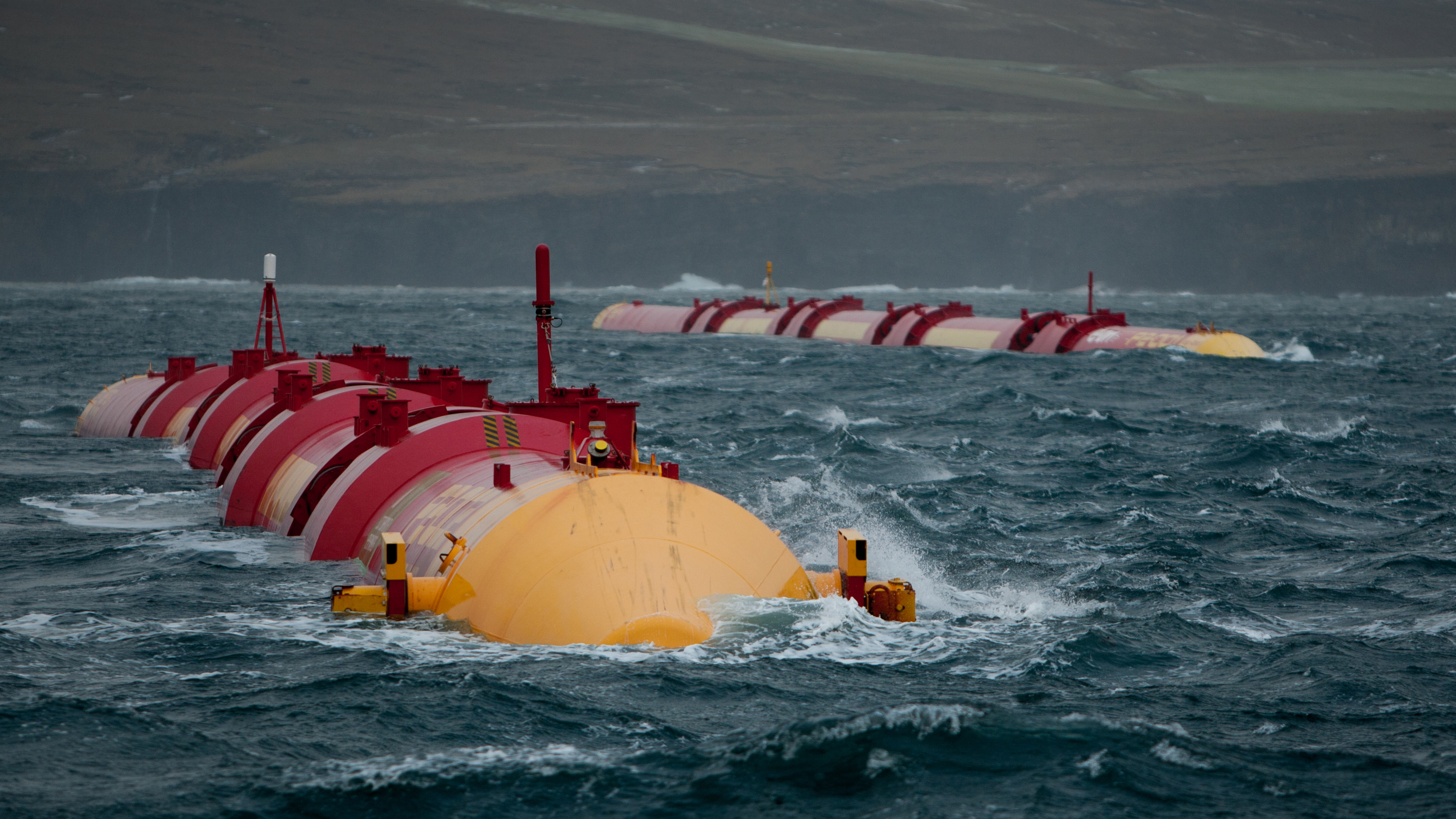 Image credit: Andy Dingley
2009 Coastal Energy Polices Amendments
Wind Energy Facilities

 Followed recommendation of the EMC

 Incorporated Wind Facilities in 7H .0208(b)(13)

 Created a definition of wind facilities – 7H .0106(5)

 Amended 7H .0309(g) to allow transmission line to cross
   beach front

Developed siting criteria, application requirements
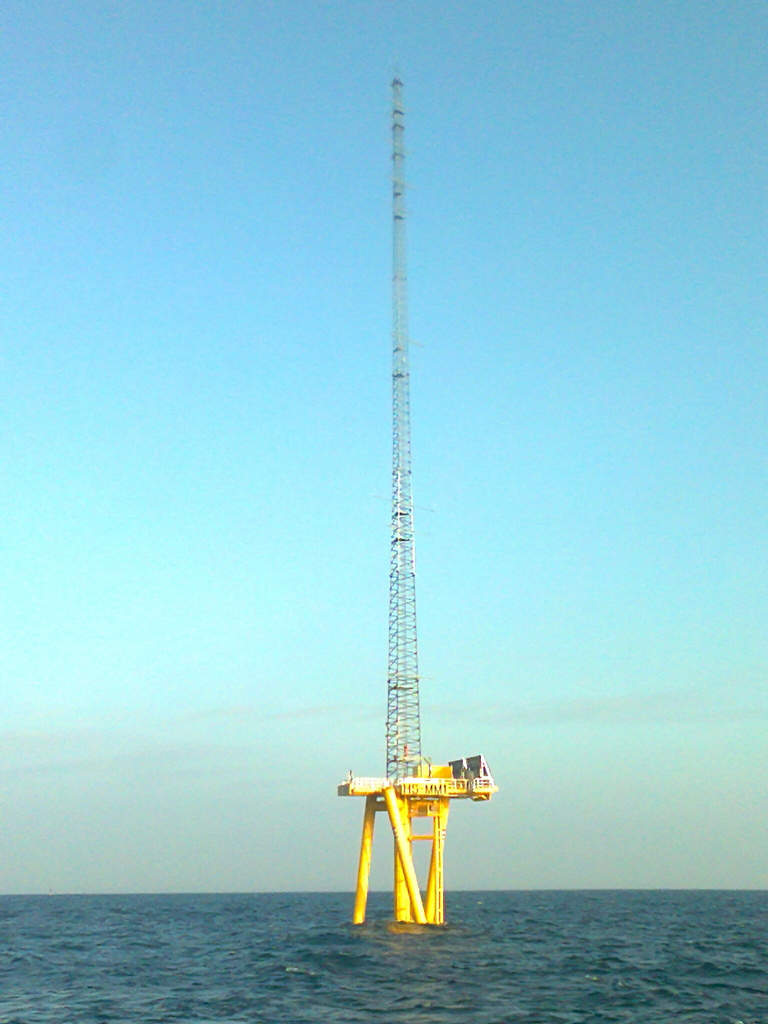 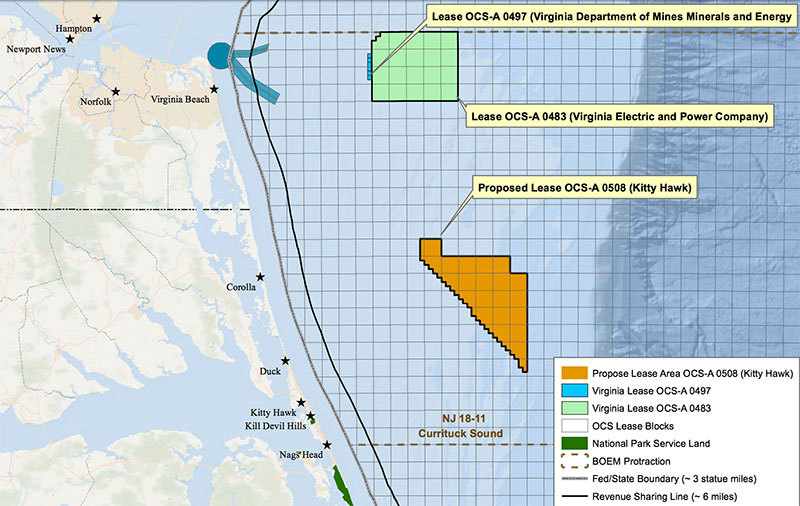 2010 BP Spill and NC Legislative Response
Session Law 2010-179

 Liability Limits

 CAMA Amendment (Info required for consistency review)

  CRC Review of Laws and Regulations

  Review of State Oil Spill Contingency Plan

  DENR (DEQ) Review of Oil Pollution & Hazardous 
    Substance Control Act
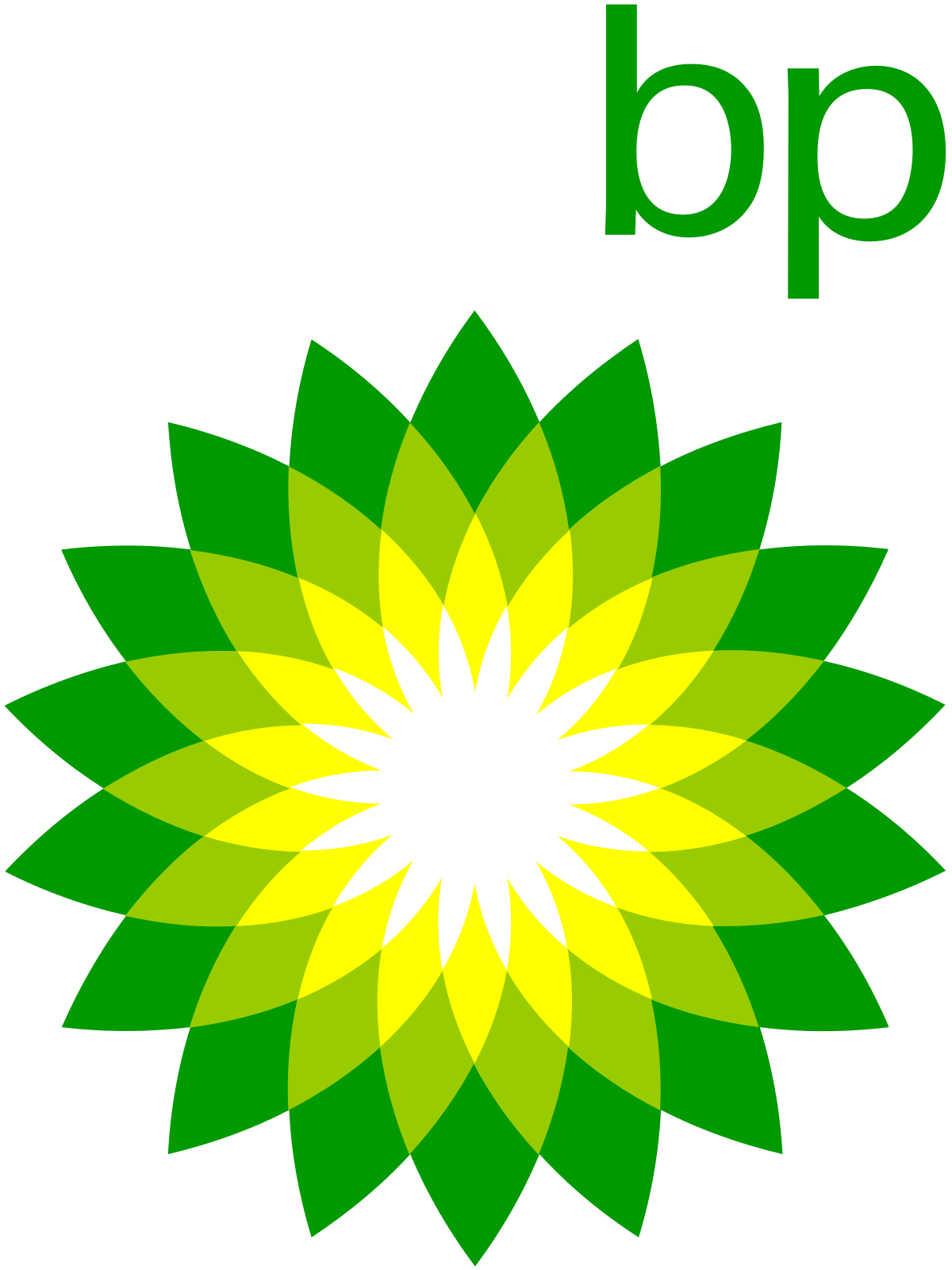 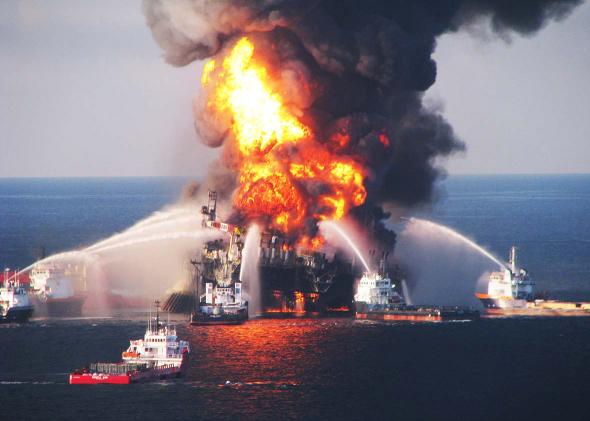 US Coast Guard
2010 CAMA Amendments
Created new section: 113A-119.2 Review of Offshore Fossil Fuel Facilities

Additional Definitions – Specifically incorporated 7M .0403 Coastal Fishing Waters, Discharge, Offshore Fossil Fuel Facility and Oil

Incorporates federal requirements associated with Spill Prevention and Response Plans
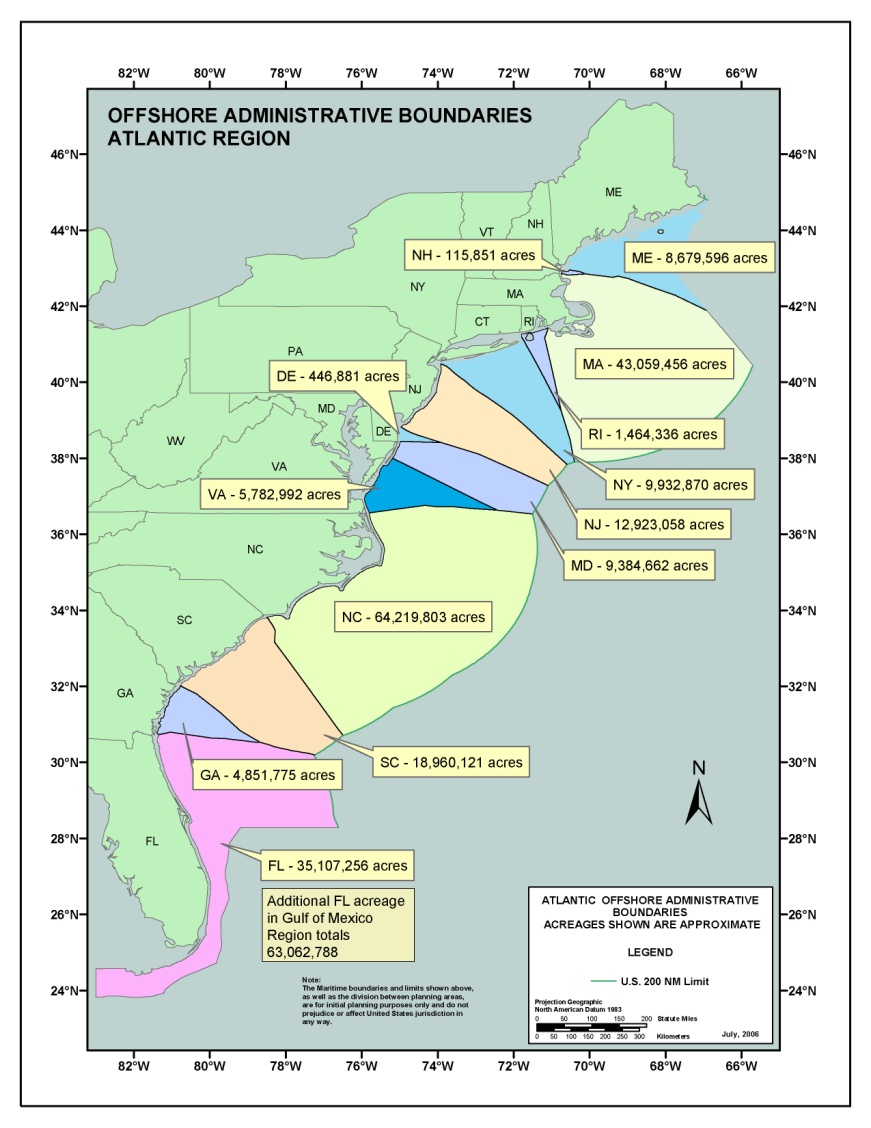 BP Spill Related Amendments
CAMA Amendments
Federal requirements related to spills

Assessment of alternatives to an offshore facility that would minimize spills

Assessment of spills causing a temporary or permanent violation of water quality standards
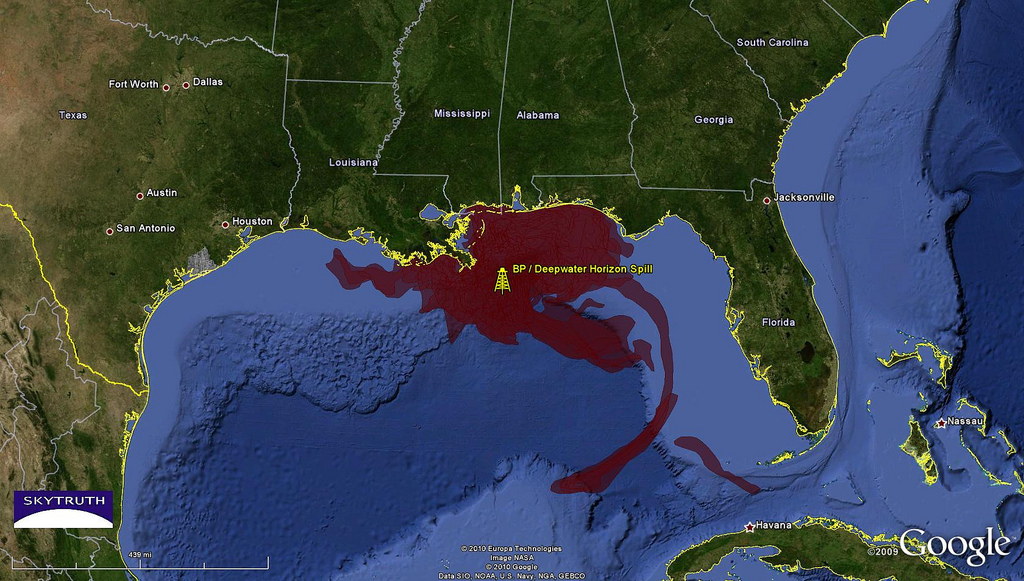 Oil Pollution and Hazardous Substance Control Act
N.C.G.S. 143-215.75 et seq

Complements federal Water Pollution Control Act
Establishes liability for petroleum spill
Reporting requirements
Corrective actions
Restitution for cleanup activities
Liability for damages and civil penalties
Oil Pollution and Hazardous Substance Control Act
N.C.G.S. 143-215.75 et seq

Amendments
Dissociates State law from federal liability cap for spill occurring in State Waters
Expands liability to include exploration activities
Damages from cleanup (dispersants)
Expands definition of “Offshore Waters”
Federal Requirements for Spill Response
Bonds
Financial Responsibility
Relief Well
Suspension of Activities
Blowout Scenarios
Spill Response Plan
Equipment Availability
Response Organization
Worst Case Scenario
Modeling
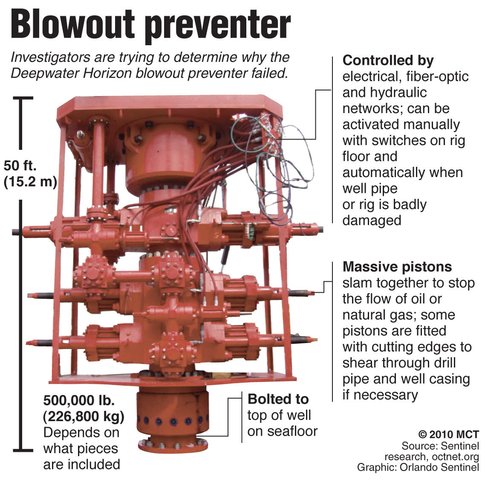 15A NCAC 7M .0402 & .0403 – provisions for what’s to be included in an impact assessment as well as an assessment of the risk of spills.
NC Offshore Energy Study Groups
DCM Ocean Policy Study Committee - 2009
Wind Energy Rules
Broadening of Coastal Energy Polices

EMC Renewable Energy Committee - 2009
 Wind Permitting Study

Legislative Research Commission Advisory Subcommittee on Offshore Energy Exploration - 2011
Further Studies and Analyses
Coordination with Governor’s Advisory Panel

Governor’s Scientific Advisory Panel on Offshore Energy - 2011
High Potential for Offshore Energy
Further Studies
Revenue Sharing 
Review of BP Final Report
Consider NC and National Energy Policy
MOBIL
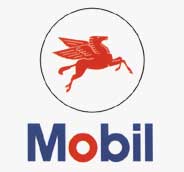 1988 - Mobil
Proposed to drill in block 467

1990 - found inconsistent due to inadequate info
Mobil appealed consistency determination

Consistency determination upheld by US DOC
Mobil sues fed gov’t

 Congress passes OBPA in 1990

Mobil initially loses breach of contract suit but then 
  wins on appeal to US Supreme Court in 2000

As a result of winning, Mobil relinquishes leases
CHEVRON
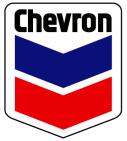 1997 - Chevron
Sept 1997 - Proposes to drill in block 467 or 510

  Plans exploratory well in 2000
  *NC Issued Favorable Consistency Determination - 1982

  Plan Of Exploration to be submitted in 1999

  State forms OCS Advisory Committee in 1998

   OCS Technical Review Team – 
	Focus on missing info from Mobil proposal
*Socioeconomic impacts
*Economic importance of “The Point” area
*Recreational fishery
*Laval fish impacts
*Hydrocarbon monitoring
CHEVRON cont.
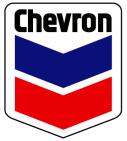 1997 - Chevron
1997 - Gov Hunt enacts CRC 1996 amendments to Coastal
    Energy Policies by Executive Order

  1998 – MMS (BOEM) funds several studies to better define
    the importance of “The Point” area

  1998 – President Clinton withdraws areas not already  
    under annual Congressional moratorium

  1999 – Gas drops below $1 per gallon

  Early 2000 – Conoco purchases remaining interest in 
    Manteo Block leases
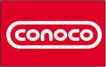 Moratorium
June 1998 – President Clinton withdraws all unleased area in Atlantic OCS through June 2012
April 1999 – Chevron relinquishes all interest in 
    Manteo Unit

  Amerada Hess surrenders lease in Currituck Block

  July 2000 – Mobil’s leases terminated

  November 2000 – Conoco relinquishes interest in last
    remaining active blocks
Cites area off NC as too controversial
Moratoriums
Santa Barbara, CA – January 1969
	
	Union Oil Co Platform Blowout
	
	3 million gallon spill
	
	800 sq. mi. slick
	
	Soiled 35 miles of beaches
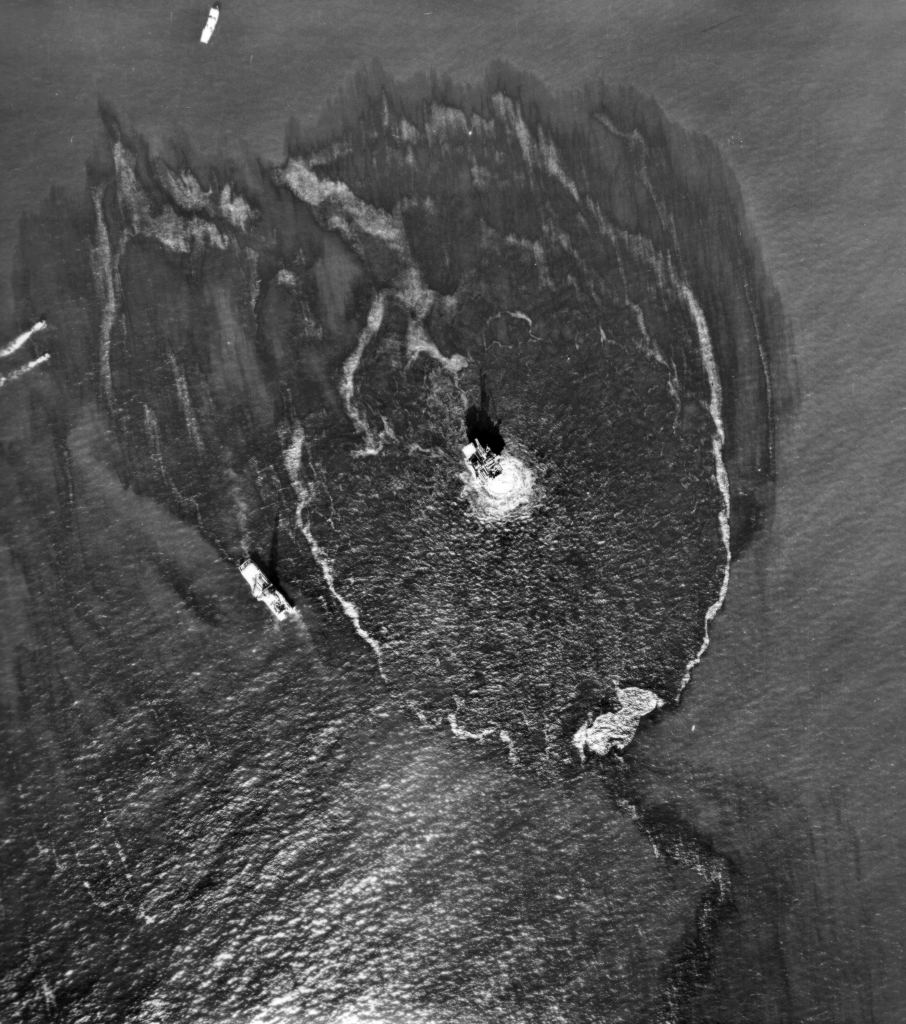 Local Ballot Issue
    
    Local zoning ordinances that
    preclude on shore support
    facilities
Federal Moratoriums
1982 Pre-Leasing ban for California waters

 1983 North Atlantic Pre-Leasing Ban

 1988 Gulf of Mexico Drilling Ban

  1990 Presidential Drilling Ban

  1990 Outer Bank Protection Act

  1998 Presidential Ban Extend to 2012
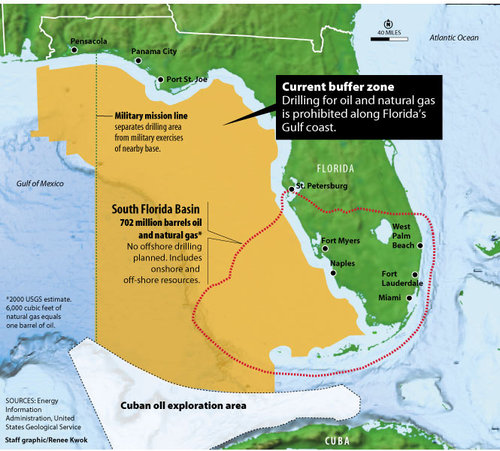 Lifting of Moratoriums
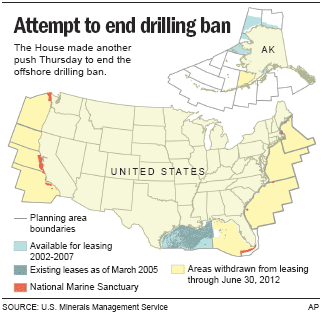 Lifting of Presidential Moratorium
    July 2007 – Gasoline Prices reach $4.00
    More calls for increasing domestic production
    President Bush lifts moratorium in June
    MMS (BOEM) directed to begin new 5-Year Lease Program
    
 Congressional Moratorium Lapse
     Annual Renewal
     Included in DOI Appropriations Bill
     Legislative Proposals Including Bans
     No Action Taken – Moratorium ended Sept  30, 2008
Gulf of Mexico Energy Security Act

    No leases within 100 miles of FL (eastern Gulf) 
    effective until 2022
5-Year Lease Program
Consists of a schedule of lease sales
 Blocks to be offered
 Size and location

Leases
  - Period of 5 to 10 years
  - BOEM determines if bids are fair market value
  - Each lease sale subject to state consistency
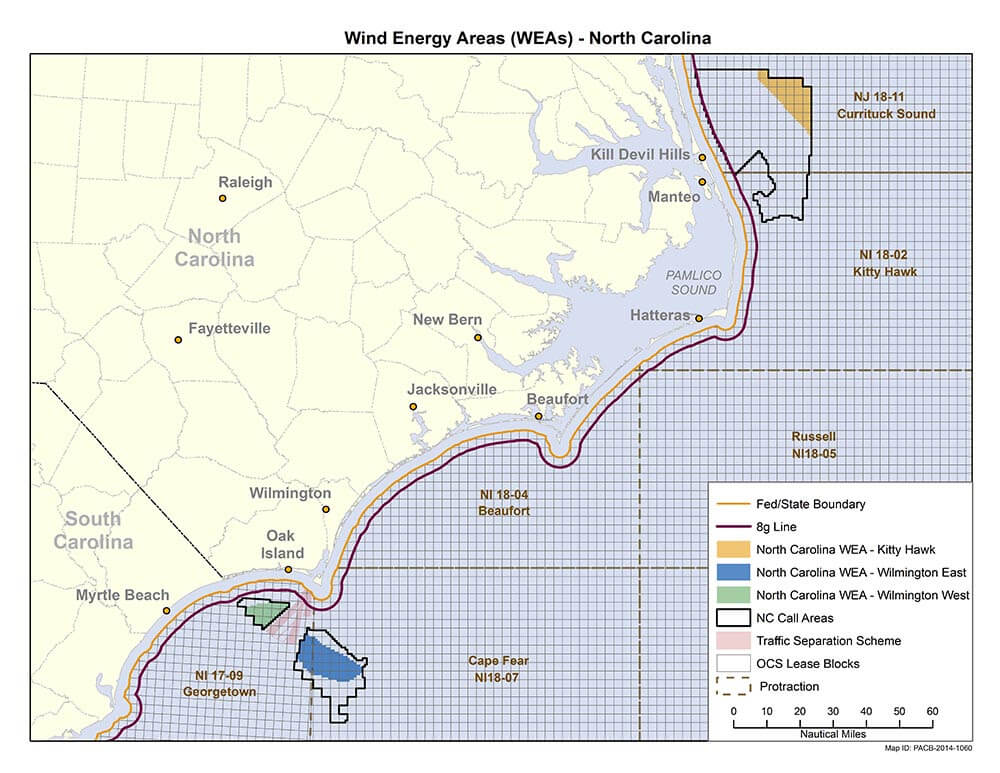 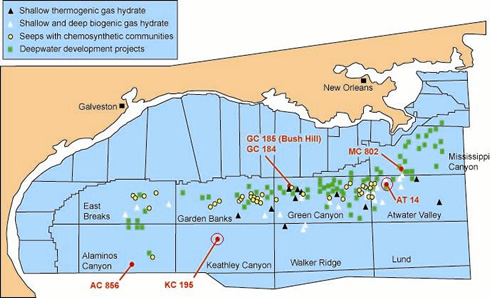 2007-2012 5-Year Lease Programs
Effective July 1, 2007 – June 30, 2012
 Developed under Presidential and Legislative Moratoriums
 Did not include banned areas – including NC
 NC commented on Program
   - Concerns about fisheries
   - Tourism impacts
   - Supported existing moratorium

  Included Special Interest Sale off 50 miles VA

 Gov Easley objected to inclusion
  - NC would bear direct adverse impact with no benefit
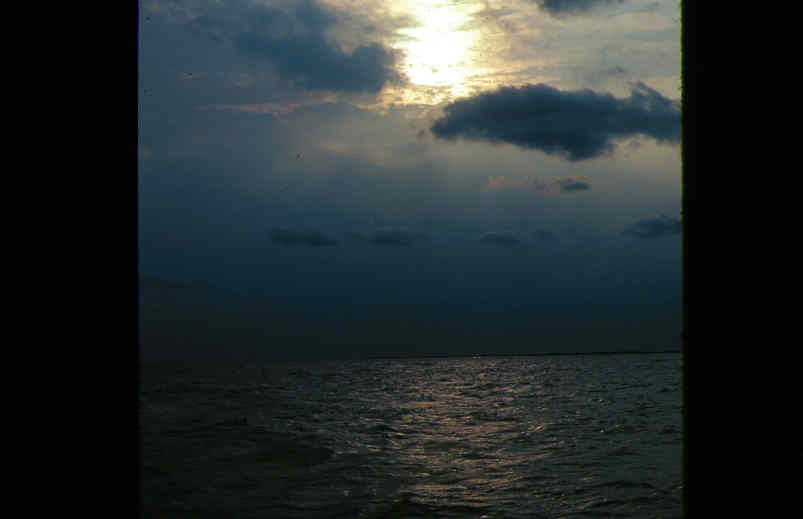 2012-2017 Five Year Lease Program
Obama Administration Comprehensive Energy Strategy
 Expansion of oil & gas development on OCS
 Eastern Gulf of Mexico
 Arctic Ocean
 Mid & South Atlantic 

Goals of Strategy
 “Right ways, right places”
 Order & certainty for industry
 Interests of taxpayers
 Protection of fisheries/tourism
 Science & new technology
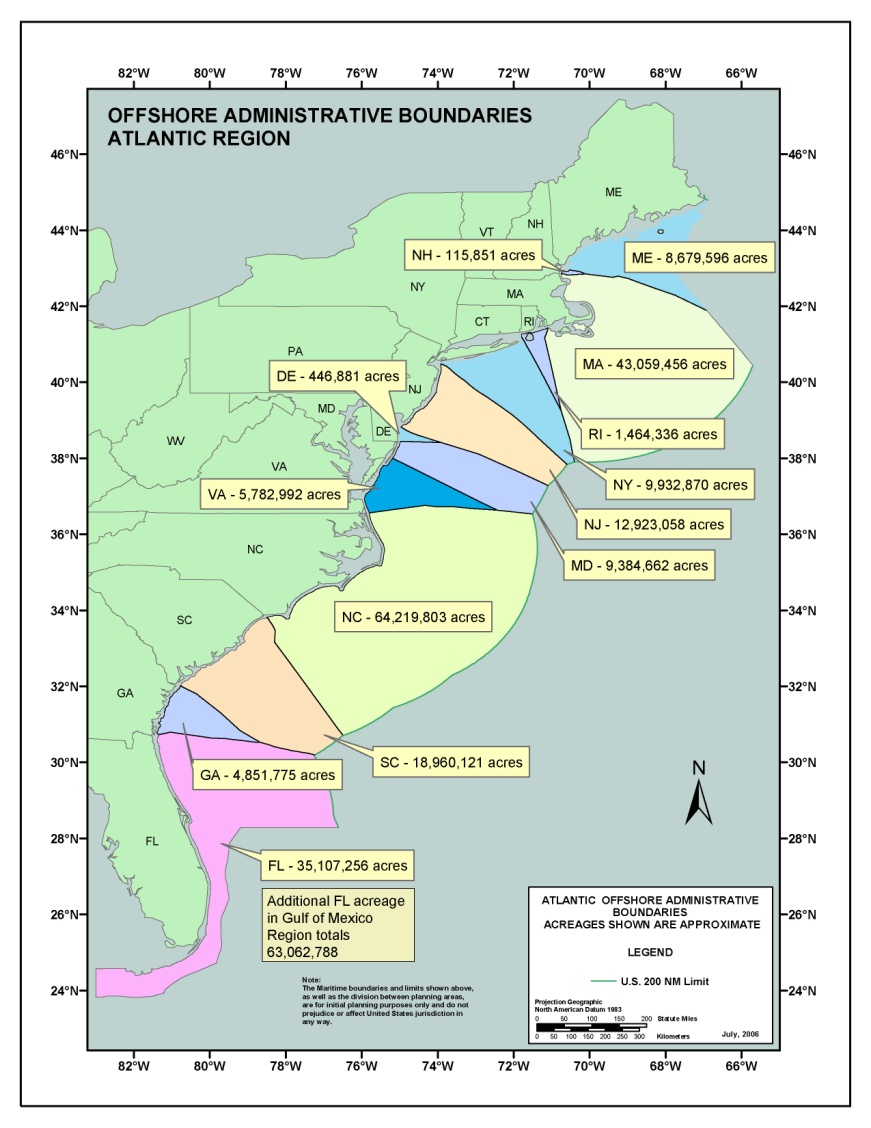 NC admin bndy 64.2M acres
 No provisions for revenue 
   sharing beyond 3 miles of state
   waters.
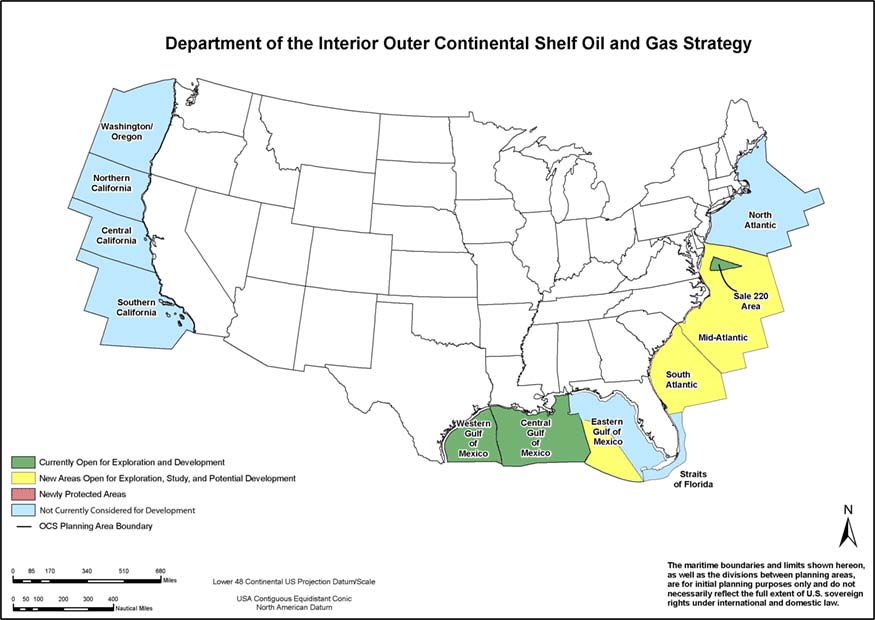 2017-2022 Five Year Lease Program
November 18, 2016 
Final Proposed Program published, NC is included
11 potential lease sales in two program areas 
10 sales in the combined Gulf of Mexico (GOM) Program Area
1 sale in the Cook Inlet Program Area offshore Alaska. 
No lease sales are scheduled for the Pacific or Atlantic OCS.

January 17, 2017 
 Secretary of Interior approved the 5-Year Lease Program
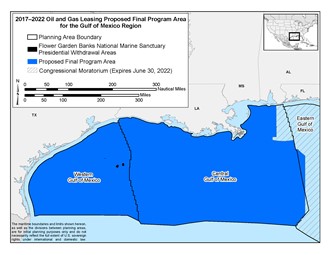 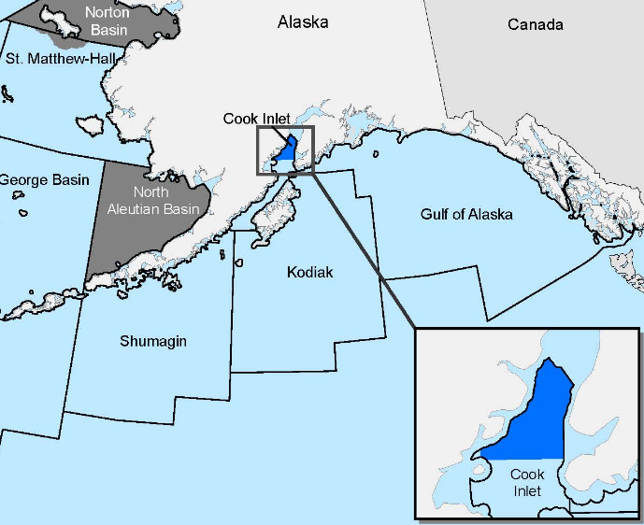 2019-2024 Five Year Lease Program
April 28 , 2017 
Executive Order 13795 directs DOI to initiate new 5-Year Program
2019-2024 would supersede current program

June 29, 2017 
BOEM notifies NC of intent to develop new 5-Year Lease Program

August 17, 2017 
Gov Cooper & DEQ Secretary Regan notify BOEM of NC opposition to inclusion in 5-Year Lease Program

March 9, 2018 
Comments due on Draft Proposed Program or Programmatic EIS
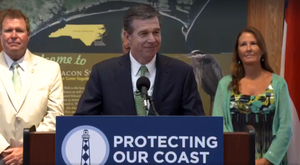 “The Point”
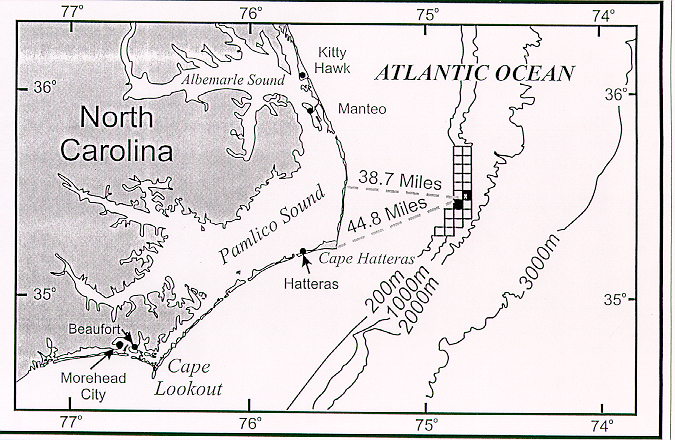 What’s out there?
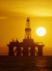 40 miles offshore

  2,200 feet deep

  Late Jurassic - Early Cretaceous shelf-edge carbonate reef

  11,000 – 15,000 feet below the seafloor

Estimates from the 1990’s
  7% chance of finding hydrocarbons
  2% chance of a commercial find
  5 – 6 trillion ft3 natural gas
  Could be one of the largest  
      domestic discovery since 
    Prudoe Bay Alaska
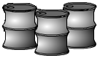 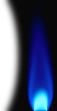 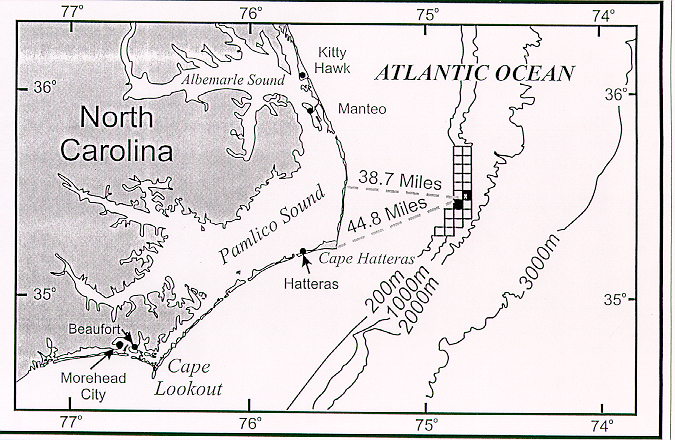 “The Point” – What’s so special
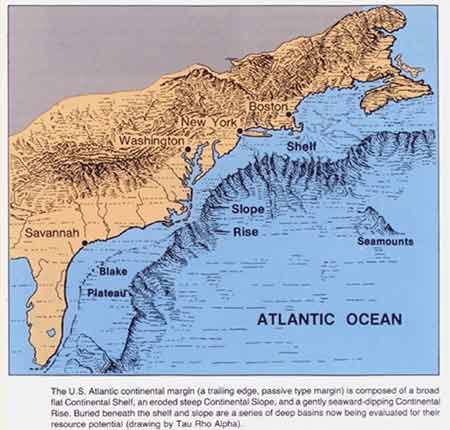 Southward flowing Labrador Current

  Northward flowing Gulf Stream

  Western Boundary Undercurrent

  Unique bathymetric features

  Upwelling of nutrients

  Enhanced ocean productivity

  Greatest diversity of marine 
    mammals on the east coast
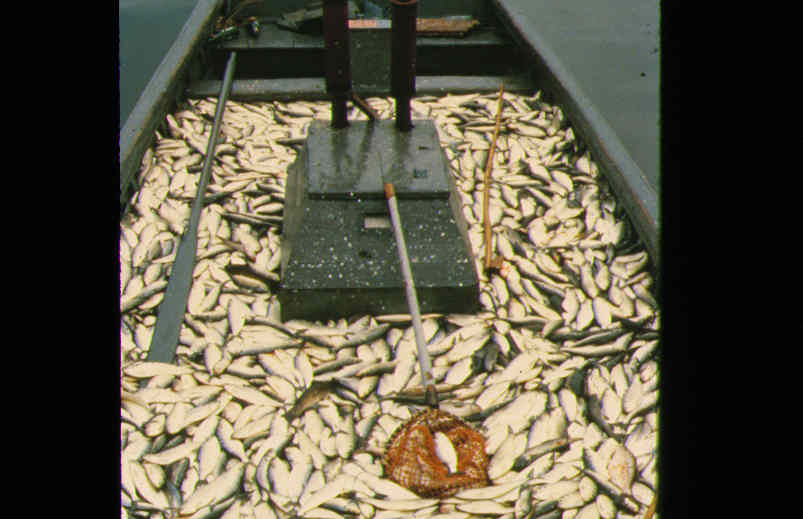 “The Point” – What’s so special
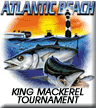 Fisheries offshore managed by NMFS
	Fisheries Management Plans (FMP)

  Essential Fish Habitat Designations (EFH)
	Important to migratory species
 
		The Point
		Ten Fathom Ledge
		Big Rock
		Cape Lookout shoals 
		Cape Fear shoals
		Cape Hatteras shoals
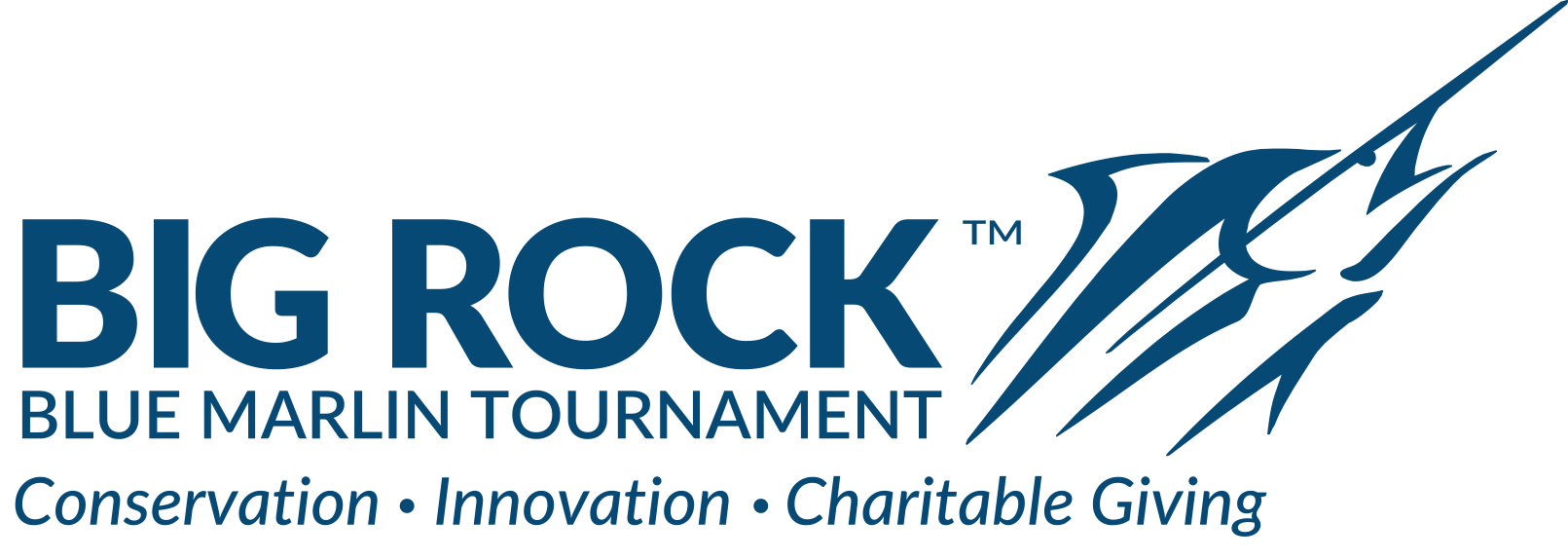 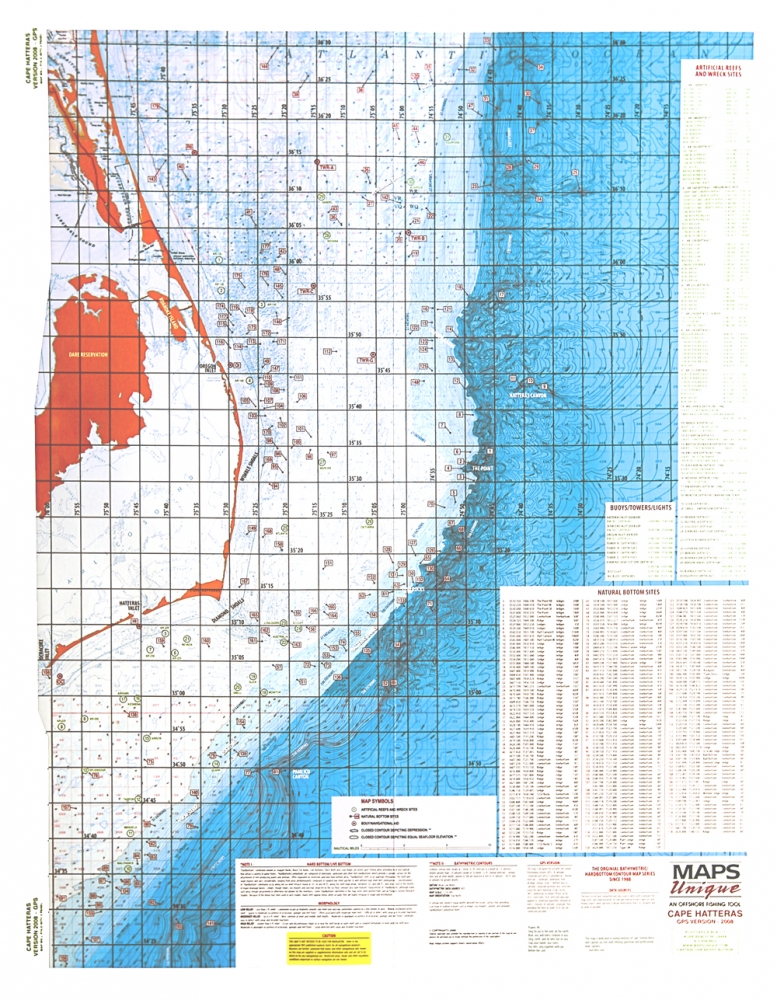 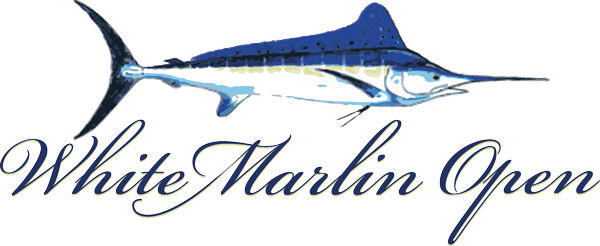 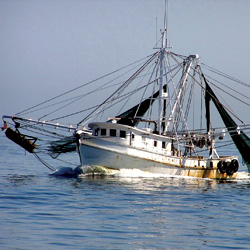 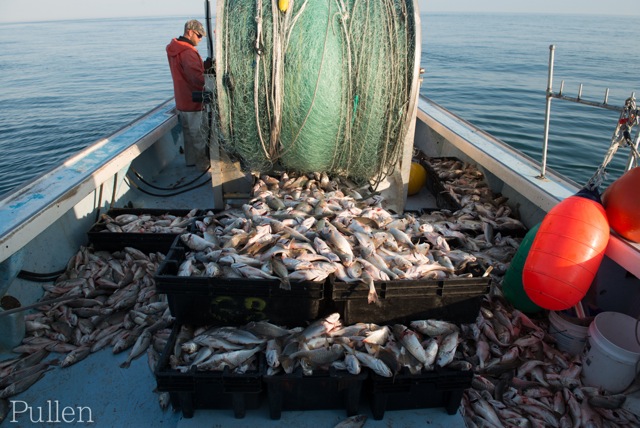 Closer to shore
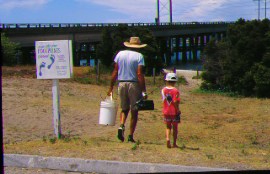 320 miles of ocean shoreline

  21 barrier islands

  2,973 active commercial fisherman

  575 seafood dealers

 * 7,410 jobs; $166M  income; $388M sales*

  1.4M recreational anglers making 5.4M trips
   
* 15,069 jobs; $621M income; $1.57B sales *

  Coastal Tourism – 30,000 jobs

  Visitors spent $3B on the coast (2015)

* $650M income; $160M state taxes; $160M local taxes *
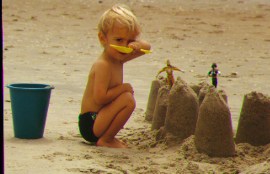 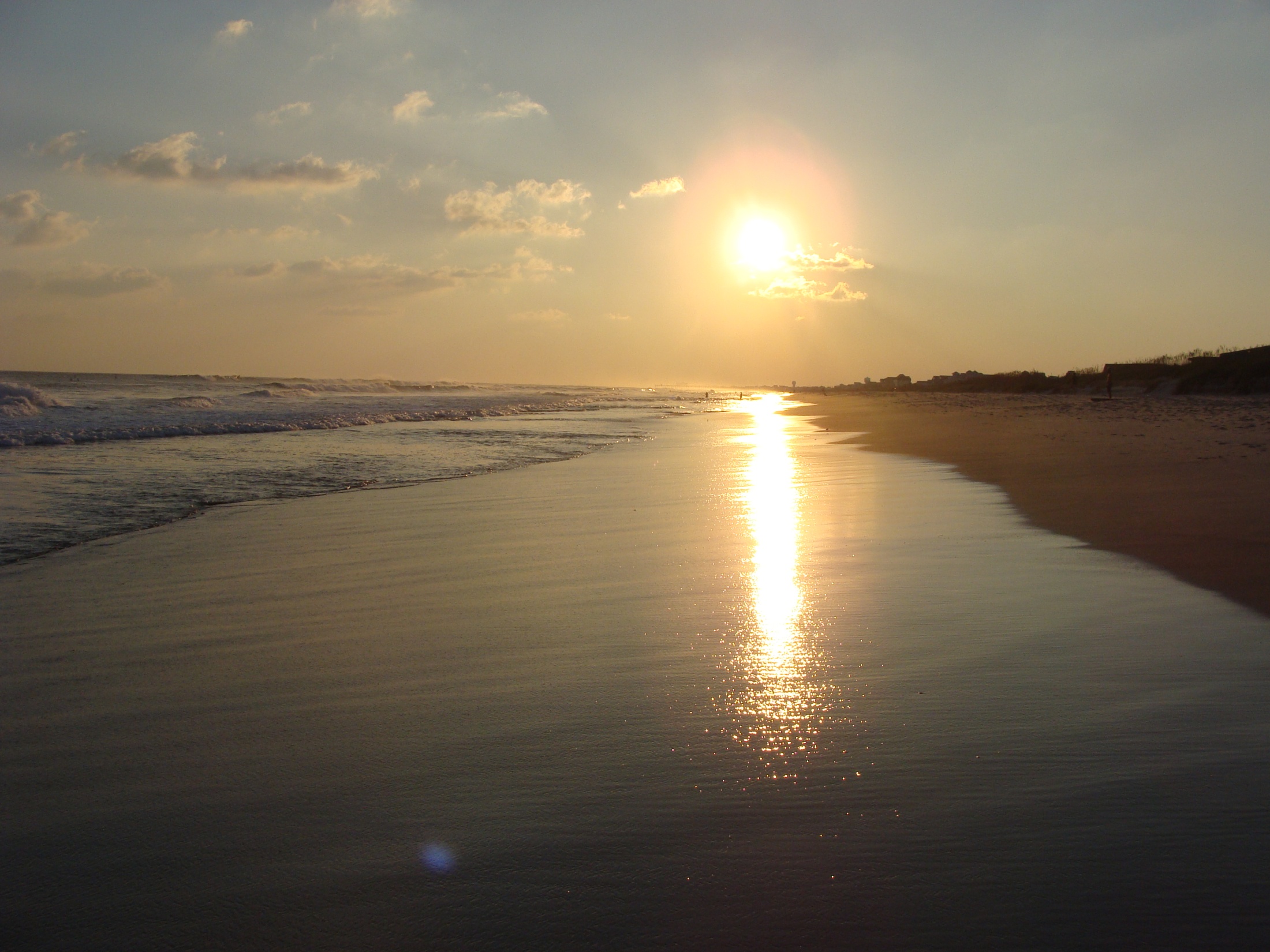 For More Information…
Mike.Lopazanski@ncdenr.gov
www.nccoastalmanagement.net